Chapitre 2.2
Le parlementarisme britannique
Le parlementarisme britannique
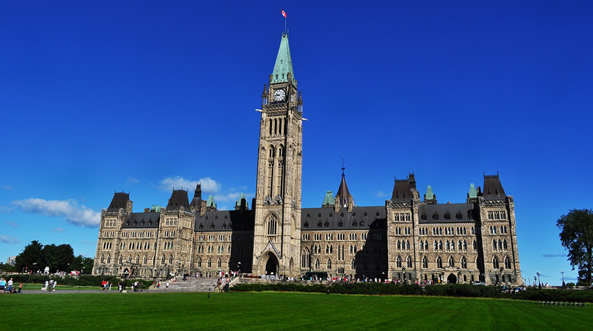 Parliament Hill, Ottawa
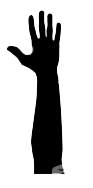 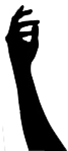 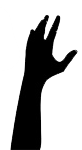 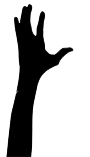 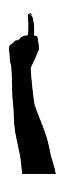 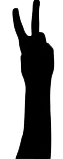 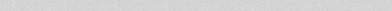 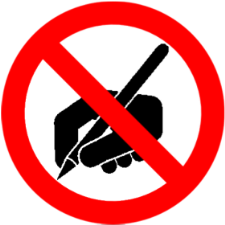 Rappelez-vous de sec. 1 & 2
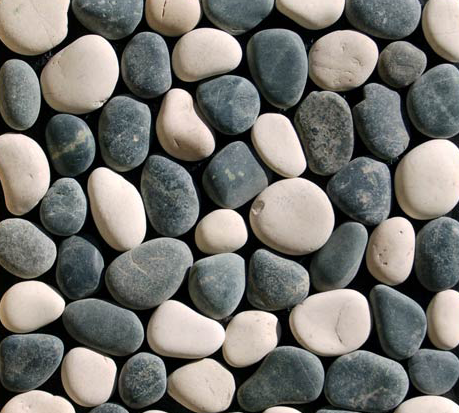 La démocratie est originaire d’Athènes, durant la période antique de la Grèce.
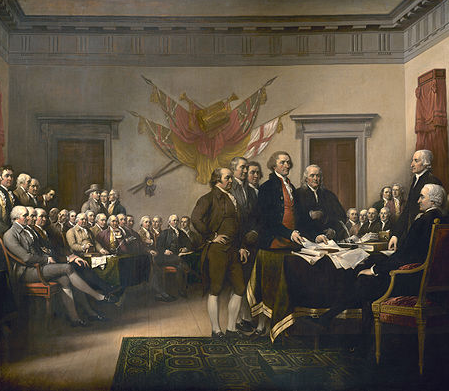 Elle réapparait en Amérique du Nord, seulement suite à la Révolution américaine.
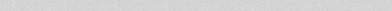 Le parlementarisme britannique
Il y a 3 paliers de gouvernement,
   donc 3 élections:
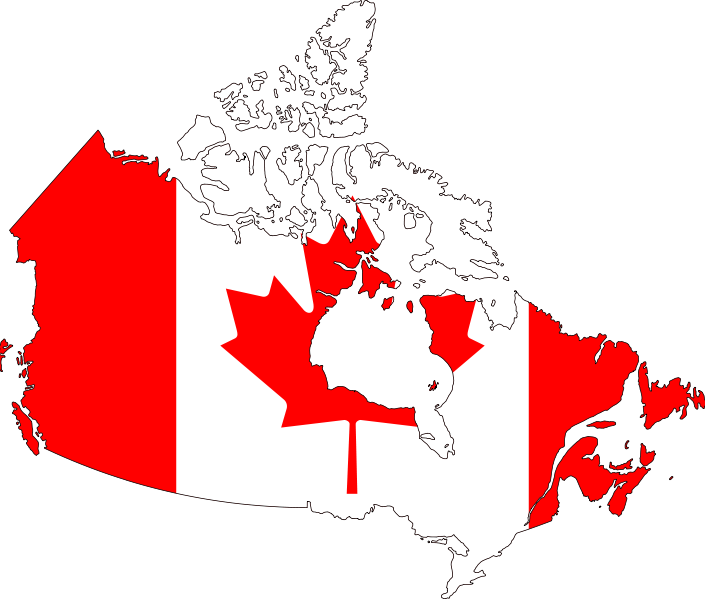 Fédéral (pays, Canada)

 Provincial (province, ex: Qc)

 Municipal (ville, ex: Mtl)
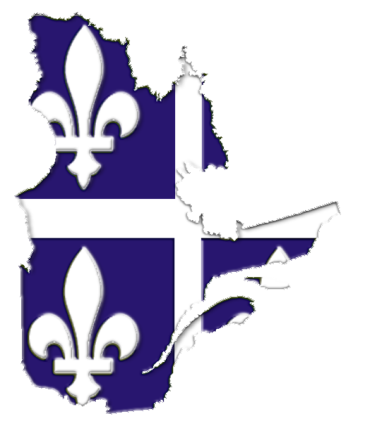 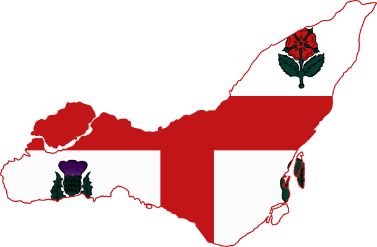 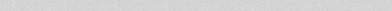 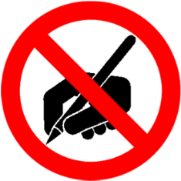 Le parlementarisme britannique
L’électeur (citoyen 18+) vote pour le parti de son choix.
(Les femmes obtiennent ce droit en 1918 au fédéral, 1940 au Qc.)
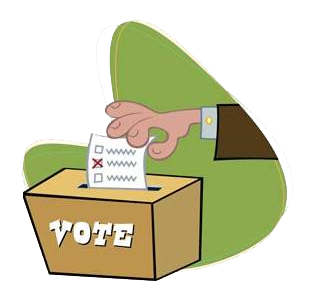 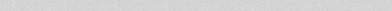 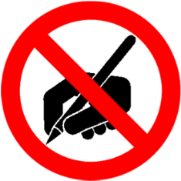 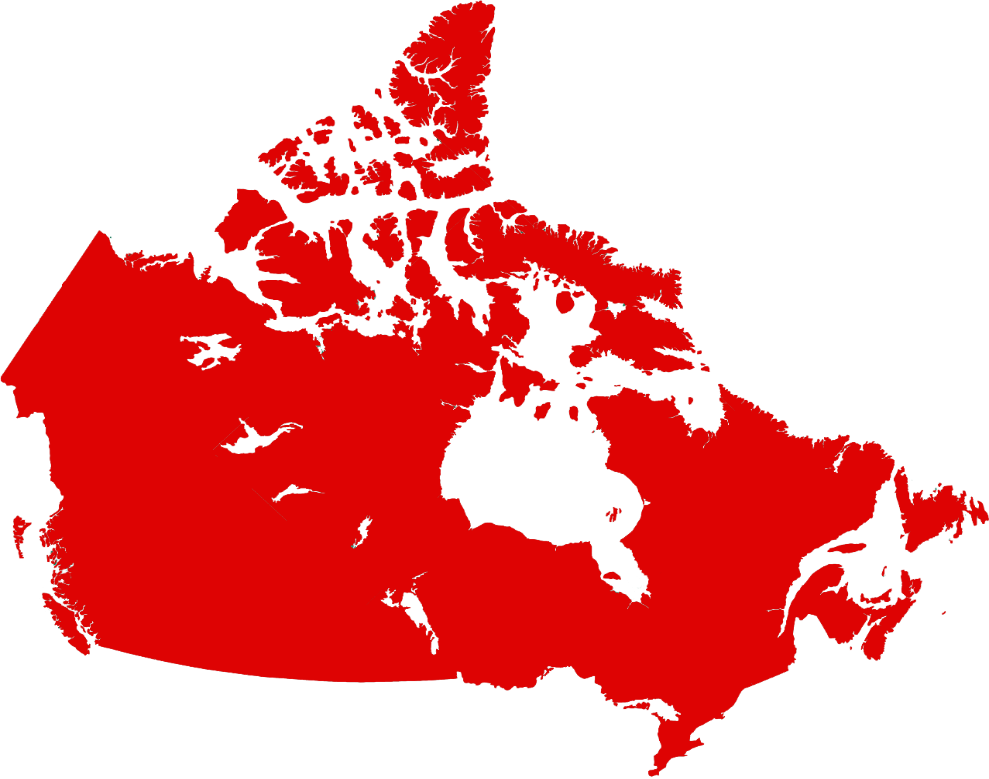 Prenons  par exemple les élections fédérales…
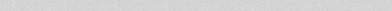 Les partis politiques
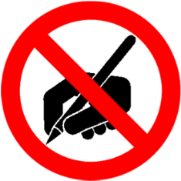 Le Parti conservateur du Canada
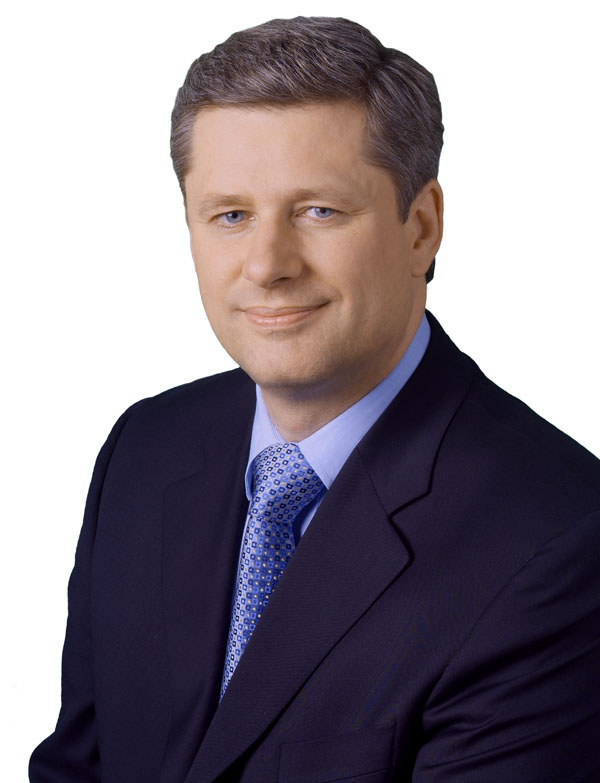 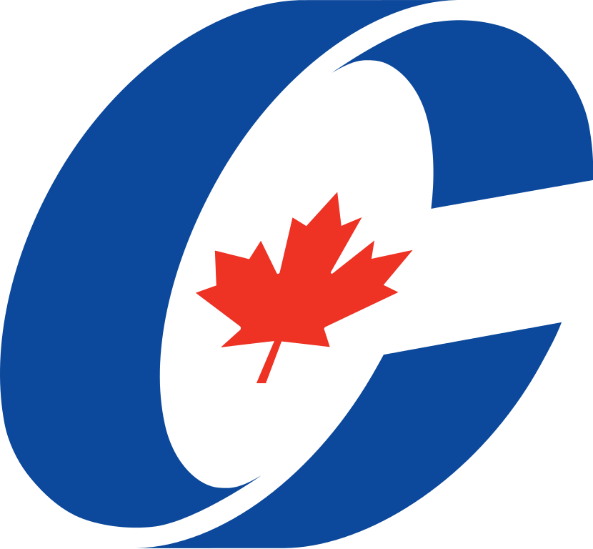 Stephen Harper, Premier ministre du Can, 2006-2015.
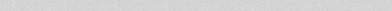 Les partis politiques
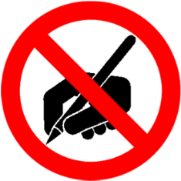 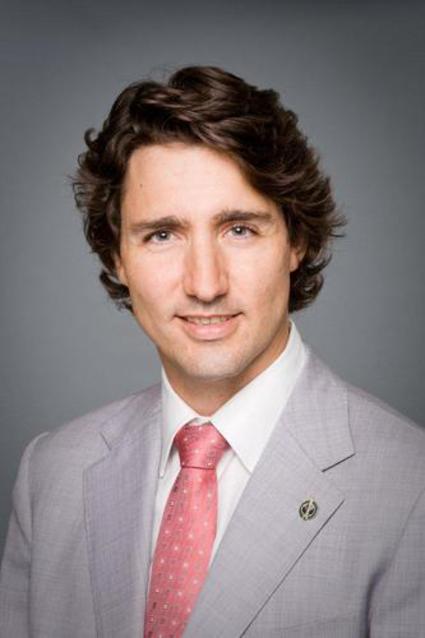 Le Parti libéral du Canada
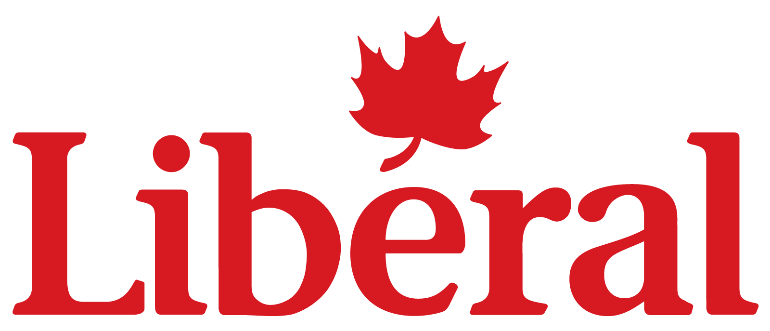 Justin Trudeau, Premier ministre depuis oct. 2015
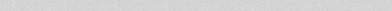 Les partis politiques
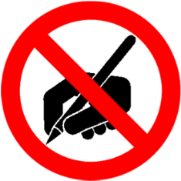 Le Nouveau Parti démocratique (NPD)
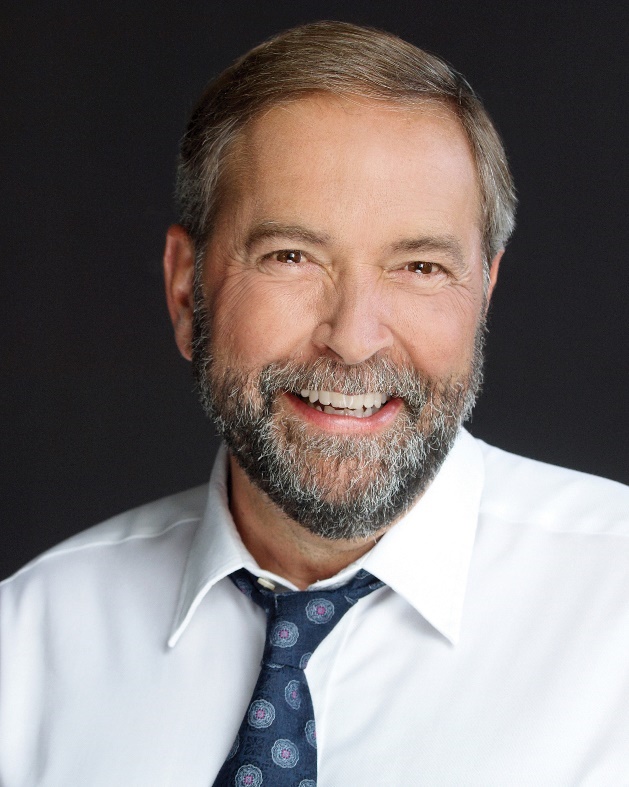 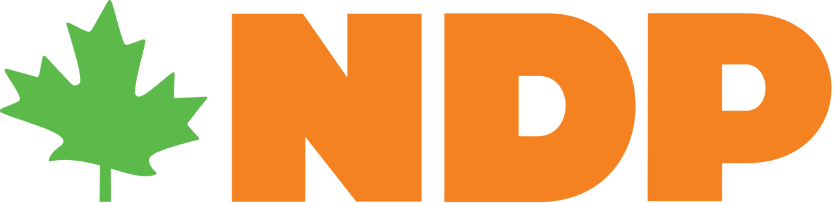 Thomas Mulcair,
chef du NPD.
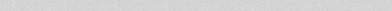 Le parlementarisme britannique
Le Canada est divisé en 338 circonscriptions (« ridings »).
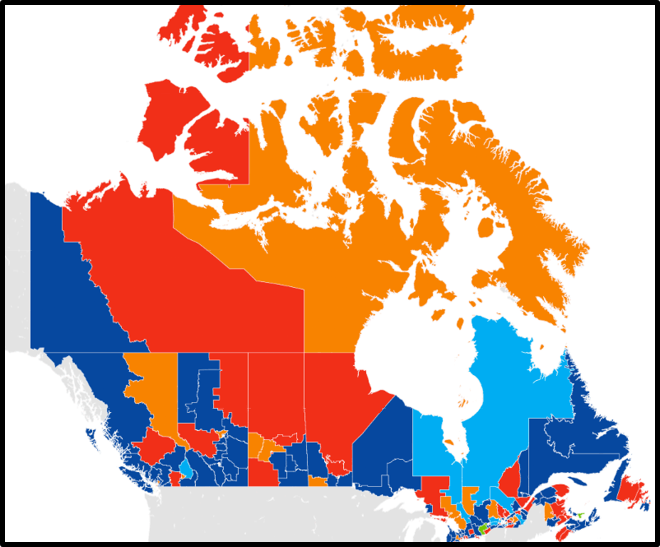 Les 338 circonscriptions ont élections fédérales canadiennes
Le parlementarisme britannique
Le Canada est divisé en 338 circonscriptions (« ridings »).
Dans chacune, un candidat (député) représente son parti.
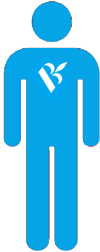 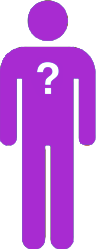 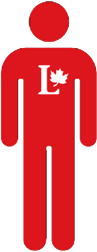 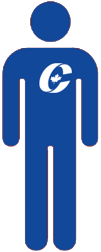 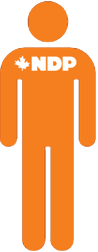 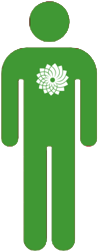 L’électeur vote pour le candidat de son choix.
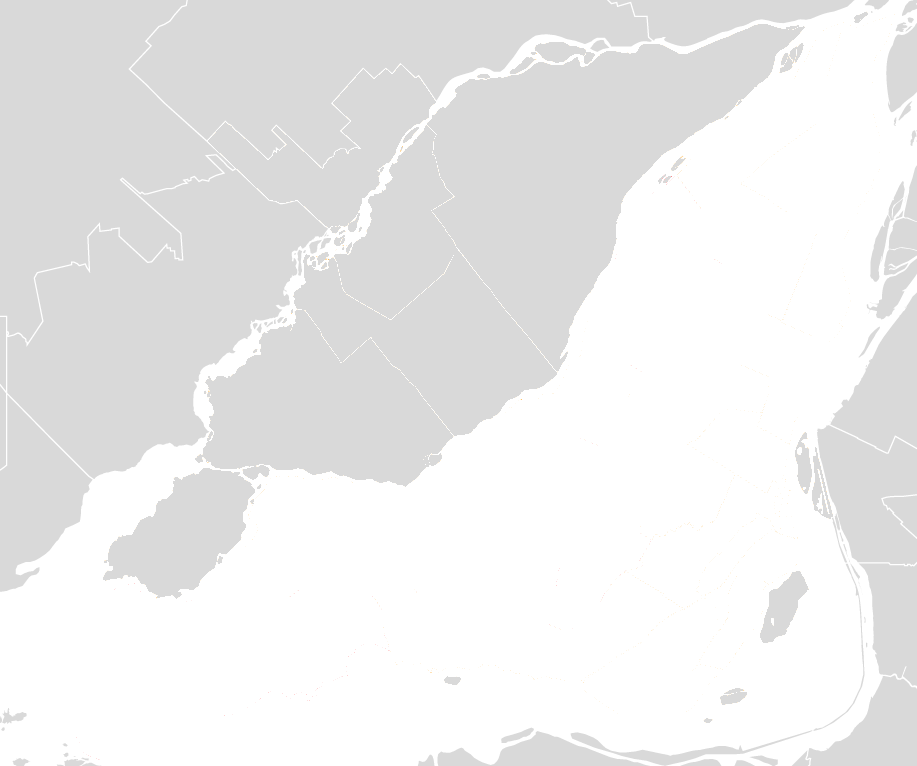 Élections fédérales 2015, Mtl
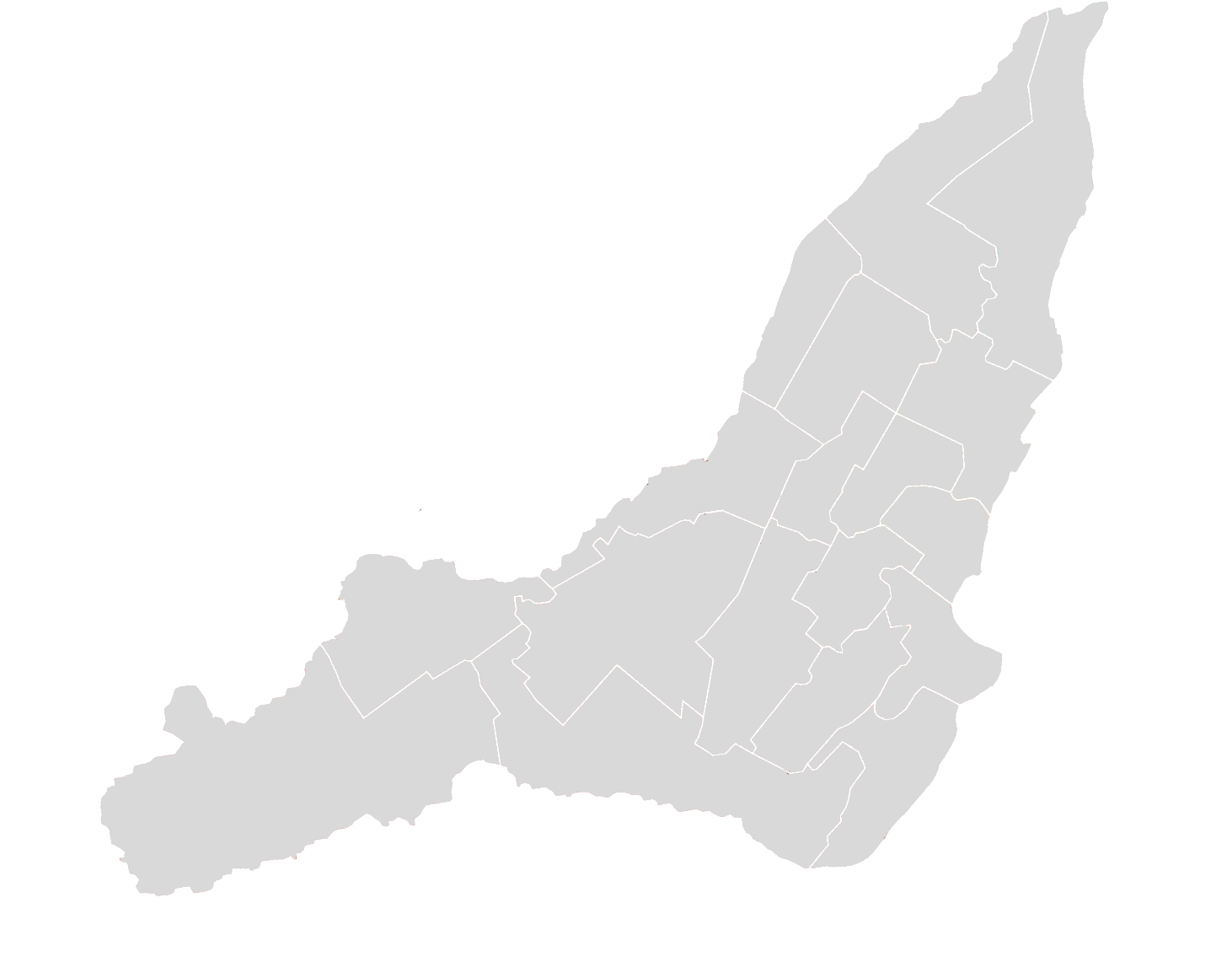 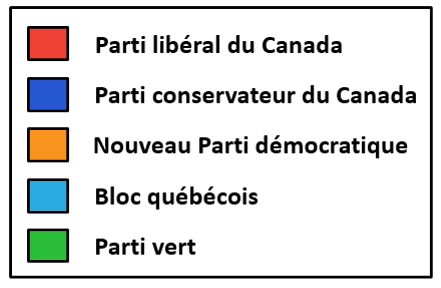 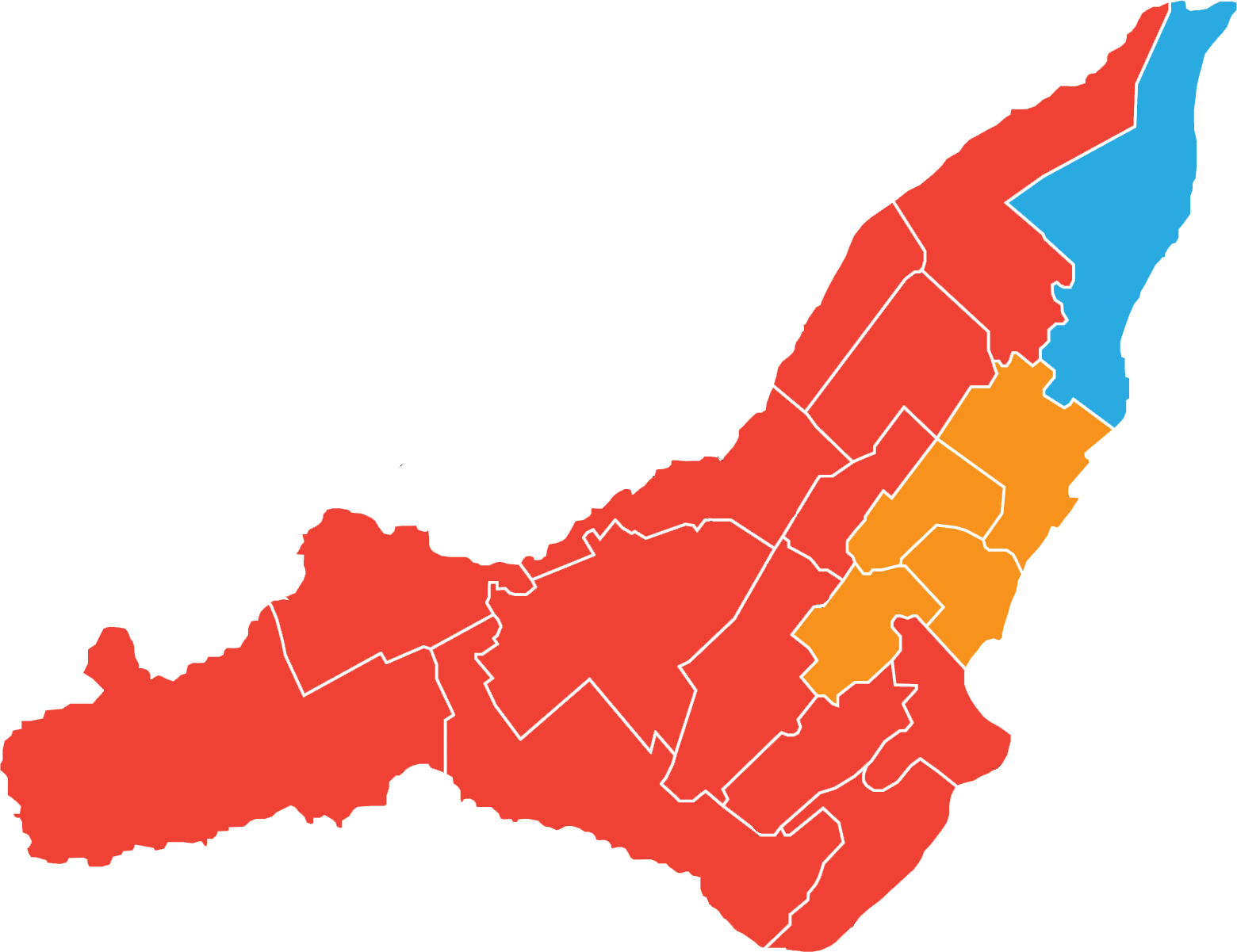 La circonscription Lac St-Louis
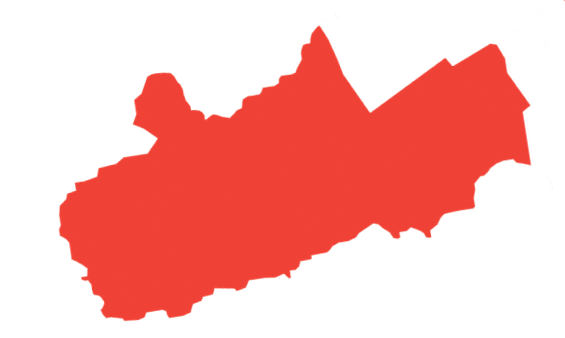 63.6%
Francis Scarpaleggia
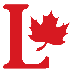 17.3%
Éric Girard
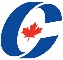 13.5%
Ryan Young
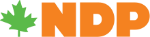 3.3%
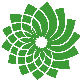 Branford Dean
2.7%
Gabriel Bernier
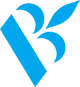 Le parlementarisme britannique
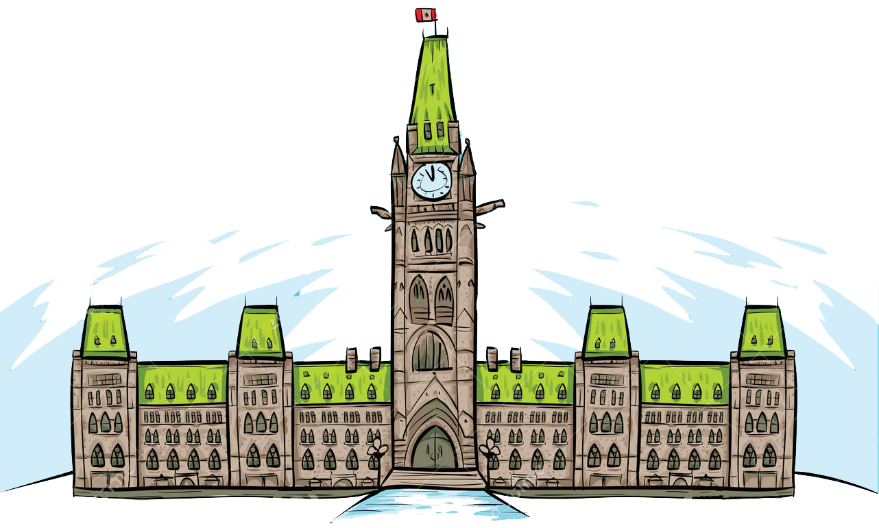 Les candidats élus ont un siège à l’Assemblée législative (Parlement),
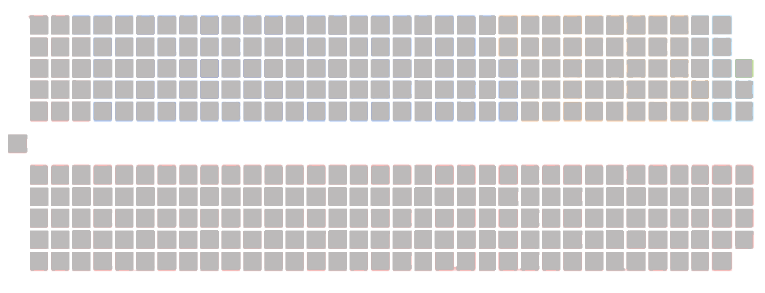 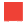 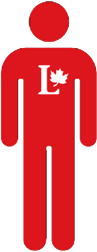 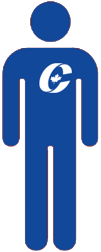 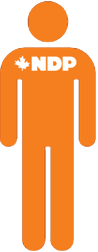 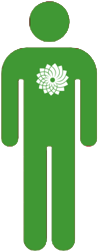 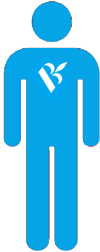 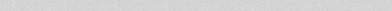 2.7%
17.3%
13.5%
63.6%
3.3%
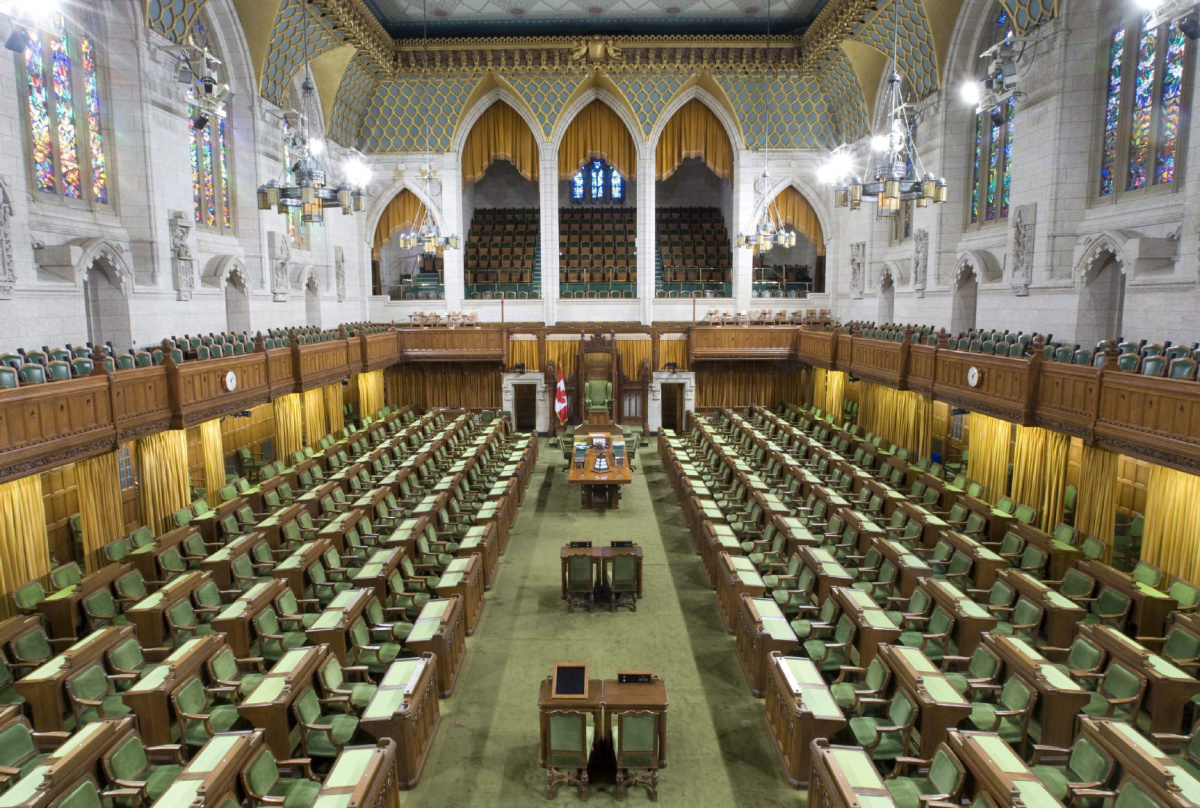 L’intérieur du parlement canadien, à Ottawa
Le parlementarisme britannique
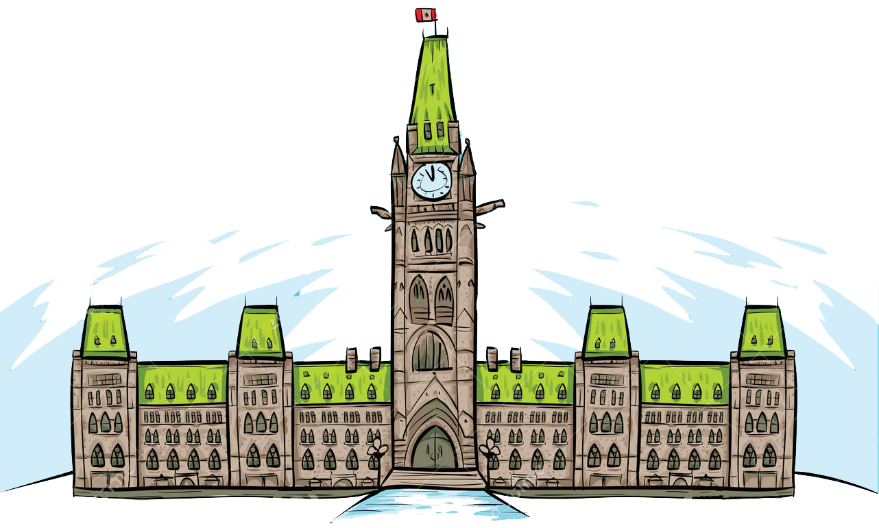 Les candidats élus ont un siège à l’Assemblée législative (Parlement),
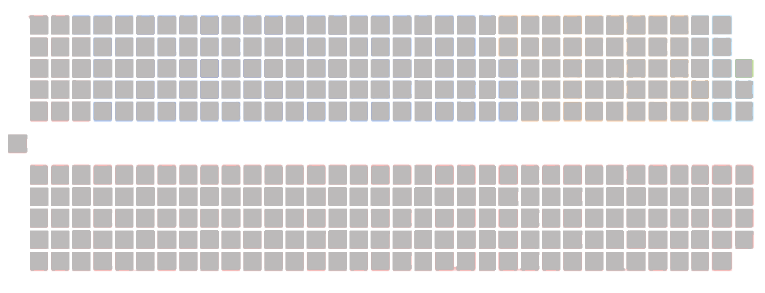 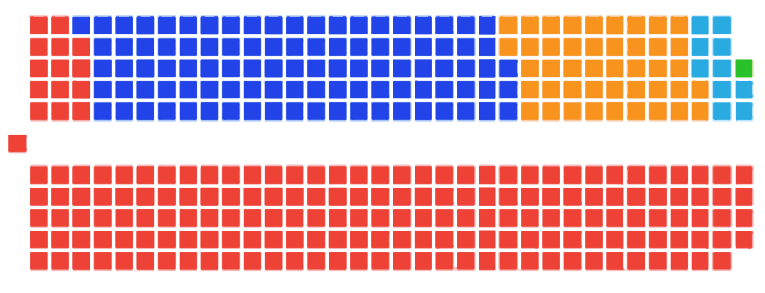 où ils font les lois.
Il y a 338 circonscriptions au fédéral,
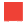 donc 338 sièges.
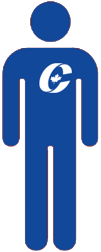 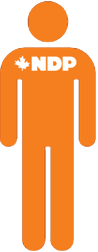 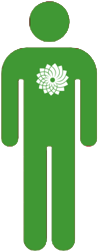 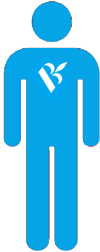 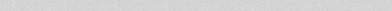 2.7%
17.3%
13.5%
63.6%
3.3%
Élections fédérales, 19 octobre 2015
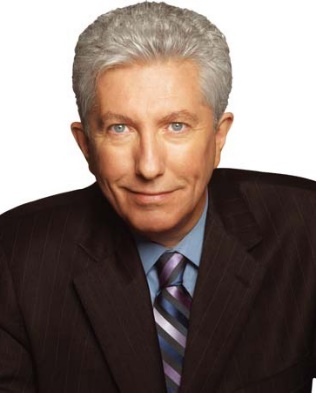 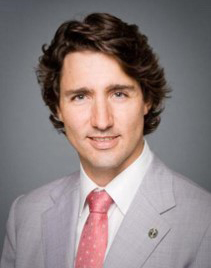 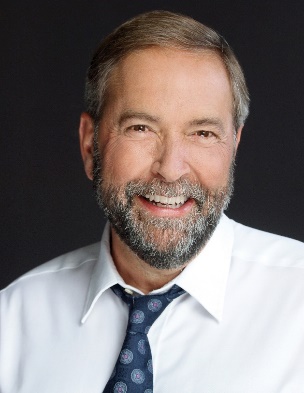 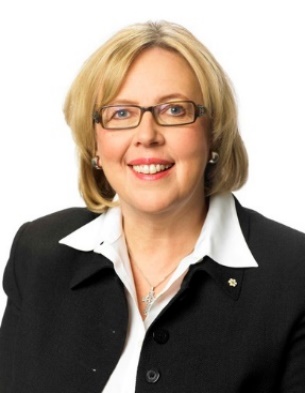 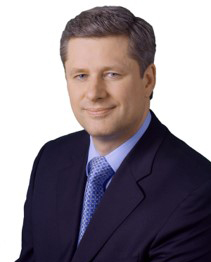 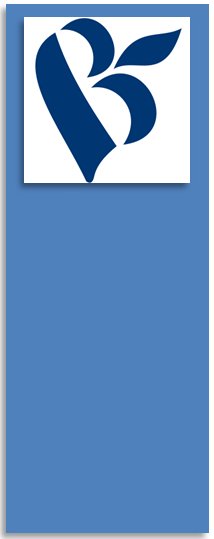 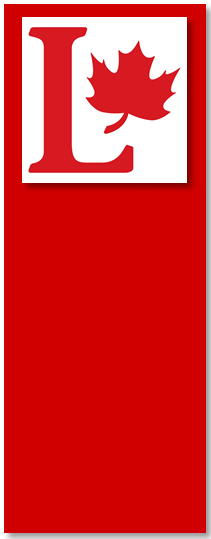 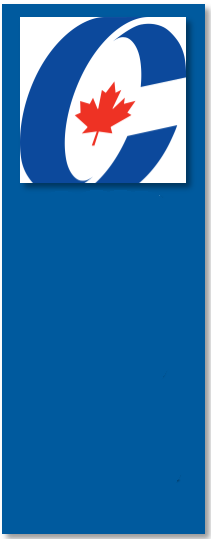 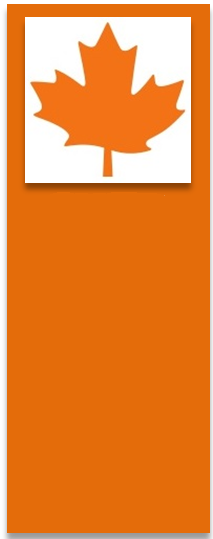 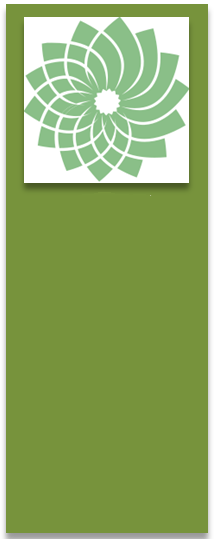 19.7%
3.5%
39.5%
31.9%
4.7%
10
184
99
44
1
0.5%
29%
54.5%
13%
3%
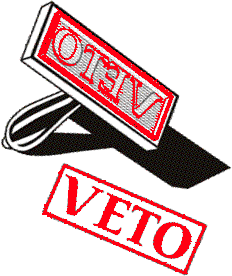 Le parlementarisme britannique
Le parti qui remporte le plus de sièges forme le Conseil exécutif (Cabinet),
qui a le droit de veto.
Refuser un projet de loi.
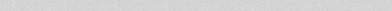 Le parlementarisme britannique
Conseil exécutif
A le droit de veto
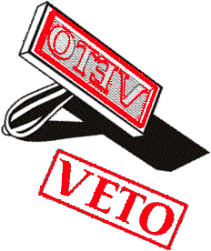 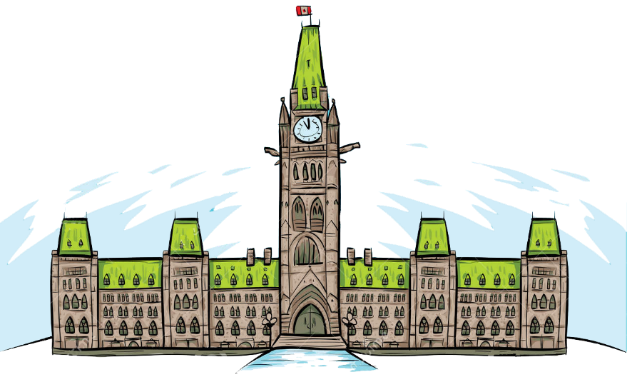 Propose des lois
Assemblée législative
Élisent indirectement
Vont à
Députés
Élisent directement
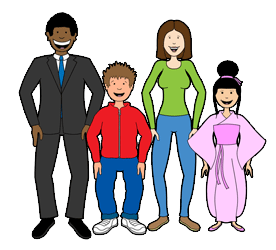 Les électeurs
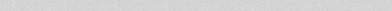